Teaching and Learning Phonics at Corbridge First School
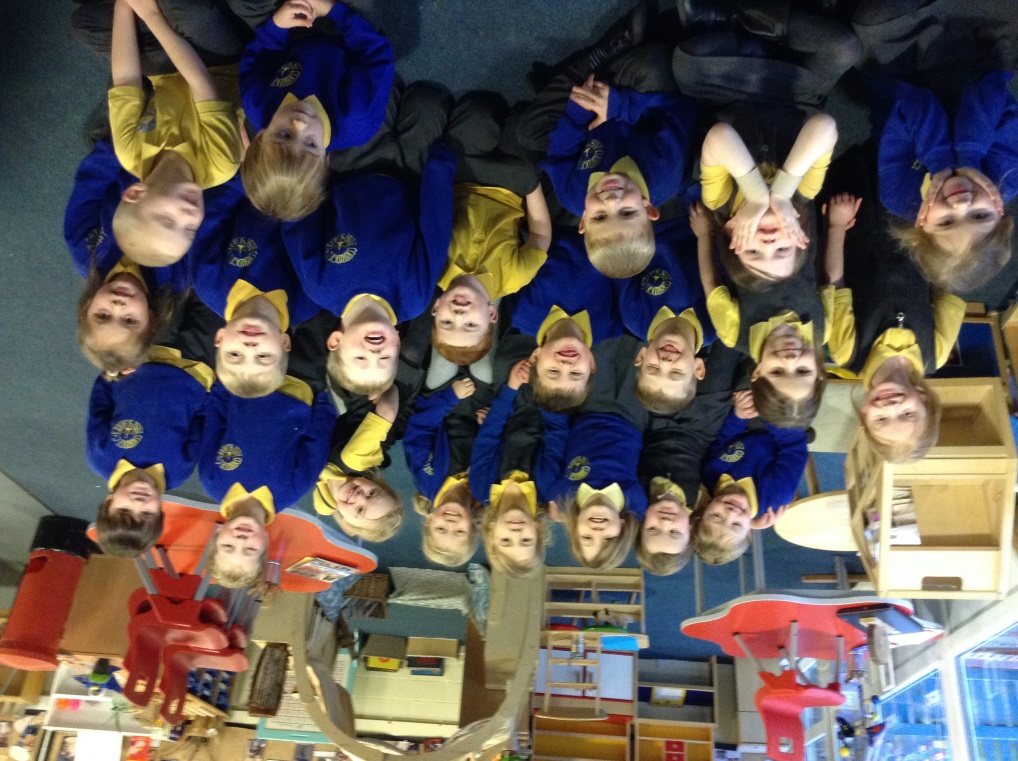 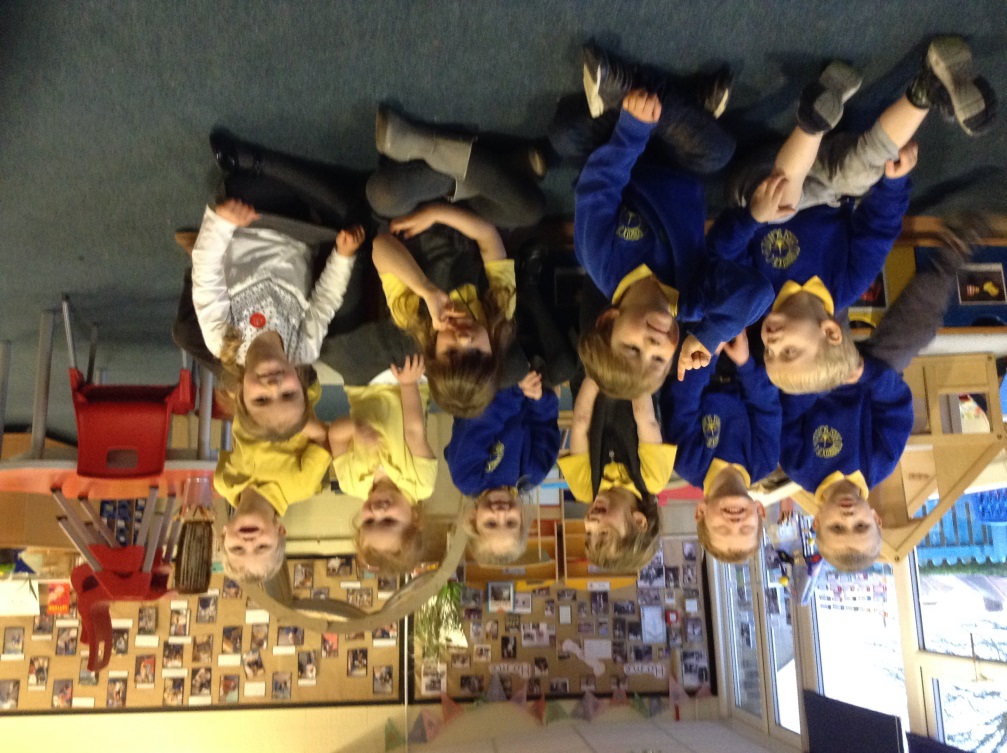 Aims of the session:
To share how phonics is taught.
To develop your confidence in helping your children with phonics and reading
To teach the basics of phonics and some useful phonics terms
To outline the different stages in phonic development 
To show examples of activities and resources we use to teach phonics
To give you an opportunity to ask questions
What is phonics?
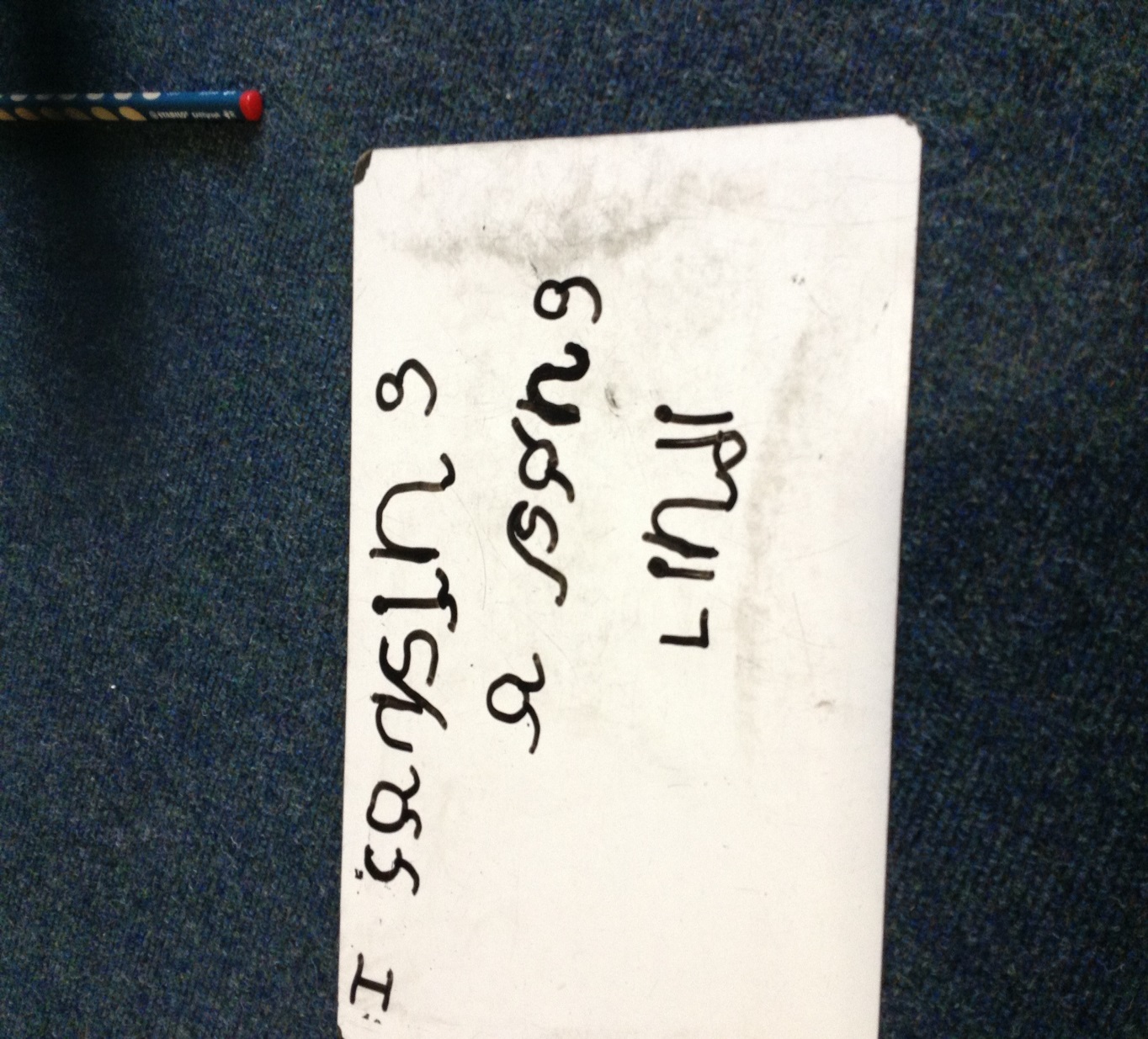 Phonics is all about using …
skills for reading and spelling
knowledge of the alphabet
Learning phonics will help your child to become a good reader and writer.
Every child in Nursery and Reception learns daily phonics at their level

Phonics gradually progresses to learning spellings – rules etc.
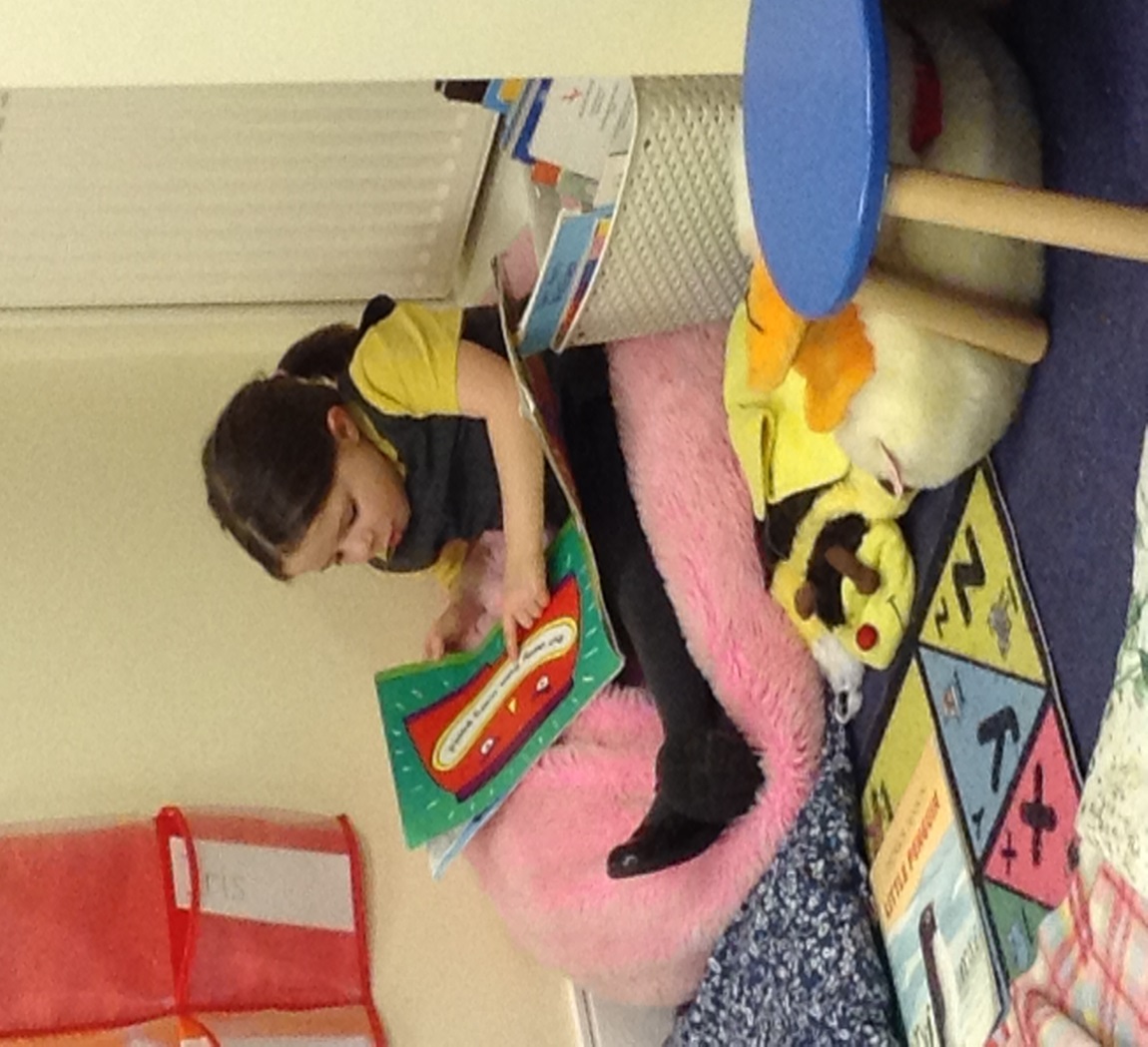 Every day the children have a RWI phonic session.
4 afternoons a week each Reception child takes part in Read, Write Inc reading sessions.
• Fast paced approach 
 Lessons encompass a range of games,
songs and rhymes
There are 3 phonics phases which the children work through.
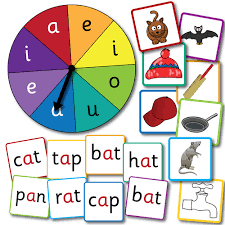 Phonemes: The smallest units of sound that are found within a word, e.g. m.
Diagraph: Two letters that make one sound when read, e.g. sh
Trigraphs: Three letters that make one sound, e.g. igh.
CVC: Stands for consonant, vowel, consonant, e.g. c a t
Segmenting is breaking up a word into its sounds. 
Blending : Putting the sounds together to read a word
Green Words- words that the children can sound out.
Red Words- these are tricky words that cannot easily be decoded, e.g. 
‘the’ it can not be sounded out. 
Sometimes Red Words are only red for a while until sounds are covered further in the sets, e.g. ‘yes’ as ‘y’ is not covered until the end of set 1.
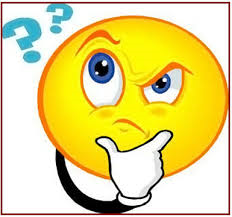 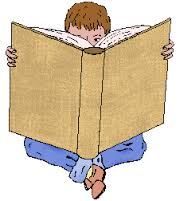 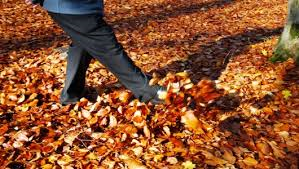 Phase 1:Getting ready for phonics
1. Tuning into sounds
2. Listening and remembering sounds
3. Talking about sounds
      Music and movement
      Rhythm and rhyme
     Sound effects
      Speaking and listening skills
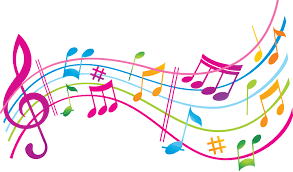 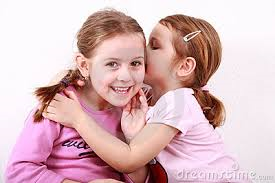 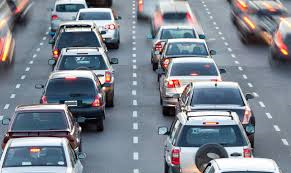 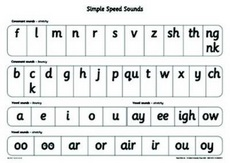 Phase 2:Learning phonemes to read and write simple words
We learn sounds in sets of phonemes.   
Set 1
m a s d t i n p g o c k u b f e l h sh r j v y w
Th z ch qu x ng nk
Set 2
Ay   ee  igh  ow  oo  oo  ar  or  air  ir  ou  oy
Set 3
ea  oi a-e  i-e  o-e  u-e  aw are   ur  ou  ai  oa  ou  ow  eu  ire  ear  ure  tion   cious   tious
CVC Words “consonant-vowel-consonant” 

They will use these phonemes to read and spell simple (CVC) words:  
     sat, tap, dig, duck, rug, puff, hill, hiss
          All these words contain 3 phonemes (sounds), although some may contain 4 letters.
 d  u  ck
 .       .
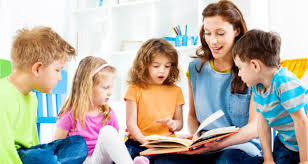 Saying the sounds
Sounds should be articulated clearly and precisely.
https://www.youtube.com/watch?v=5J2Ddf_0Om8
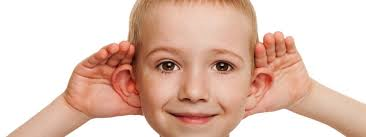 Phonic Words
Your children will learn to use the term:

Blending 

Children need to be able to hear the separate sounds in a word and then blend them together to say the whole word .
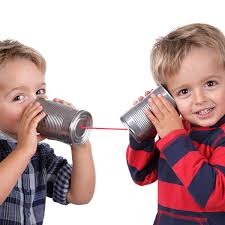 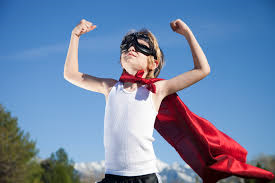 /b/ /e/ /d/ = bed

/t/ /i//n/  = tin

/m/ /u/ /g/ = mug
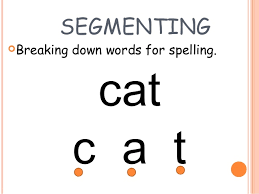 Your children will learn to use the term:

Segmenting 

Children need to be able to hear a 
whole word and say every sound that
 they hear .
bed =    /b/  /e/ /d/

tin=      /t/  /i/ /n/

mug=    /m/ /u/ /g/
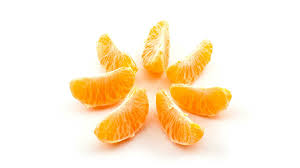 How can I help at home?
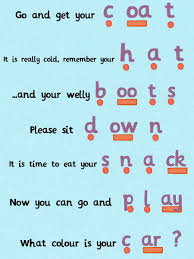 Oral blending: the robot game or Fred Talking
Children need to practise hearing a series of spoken sounds and merging them together to make a word.
For example, you say ‘b-u-s’, and your child says ‘bus’.
“What’s in the box?” is a great game for practising this skill. You can fill a box with various items, and then take turns to sound out and blend the item, e.g. I have a “s- o –ck”
Your children will learn to use the term:
grapheme
This is how  a phoneme is written down
Your children will learn to use the term:
phoneme 
Phonemes are sounds that can be heard in words 
e.g. c-a-t
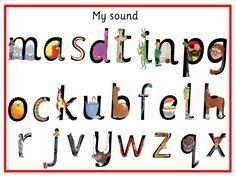 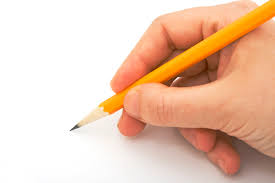 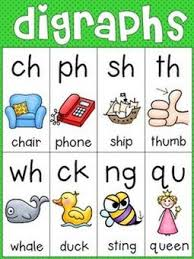 Your children will learn to use the term:

digraph 

This means that the phoneme comprises of two letters 
e.g. ll, ff, ck, ss
Phoneme frame and sound buttons
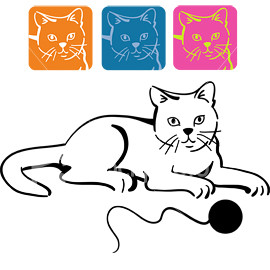 .          .        .
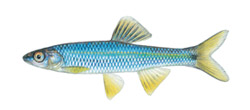 .          .      _
log
      duck
 fill
.          .        .
.          .     _
.          .        _
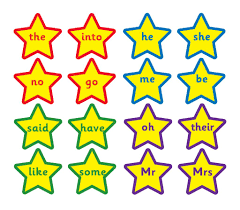 Tricky Words
There are many words that cannot be blended or segmented because they are irregular.
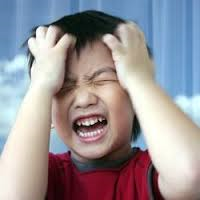 Learning the long vowel phonemes
Set 2
j, v, w, x, y, z, zz, qu
ch, sh, th, ng, ai, ee, igh, oa, oo, ar, or, ur, ow, oi, ear, air, ure, er
They will use these phonemes (and the ones from Set 1) to read and spell words:  
                   chip, shop, thin, ring, pain, feet, night,     
                       boat, boot, look, farm, fork, burn, 
                       town, coin, dear, fair, sure
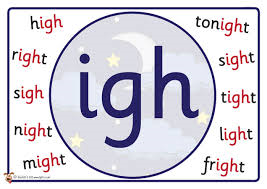 Your children will learn to use the term:

Trigraph 

This means that the phoneme 
comprises of three letters 
e.g. igh , ear, ure
Introducing consonant clusters: reading and spelling words with four or more phonemes
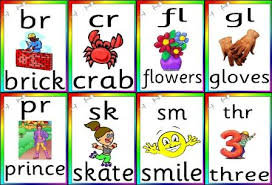 When children know all the phonemes from Set 2 and 3 and can use them to read and spell simple words (blending to read and segmenting to spell), they will then move on to consonant clusters.
.  
Here we focus on reading and spelling longer words with the phonemes they already know.
These words have consonant clusters at the beginning: spot, trip, clap, green, clown
…or at the end: tent, mend, damp, burnt
              …or at the beginning and end!  trust, spend,  
             twist
Is there anything I can do at home?
* Phonic Eye Spy:” I spy with my little eye, something beginning with… t.”
                         This can then move on to include blending,                                                “I Spy with my little      eye, a    d  o  g.” 
Pointing out sounds in the environment, e.g. street signs, menus, book titles etc.
Online activities and apps
*Hairy Letters
*Pocket Phonics
Ladybird app (check it is the English version and not US) 
Geraldine Giraffe from Mr Throrne’ does phonics
Reading Eggs
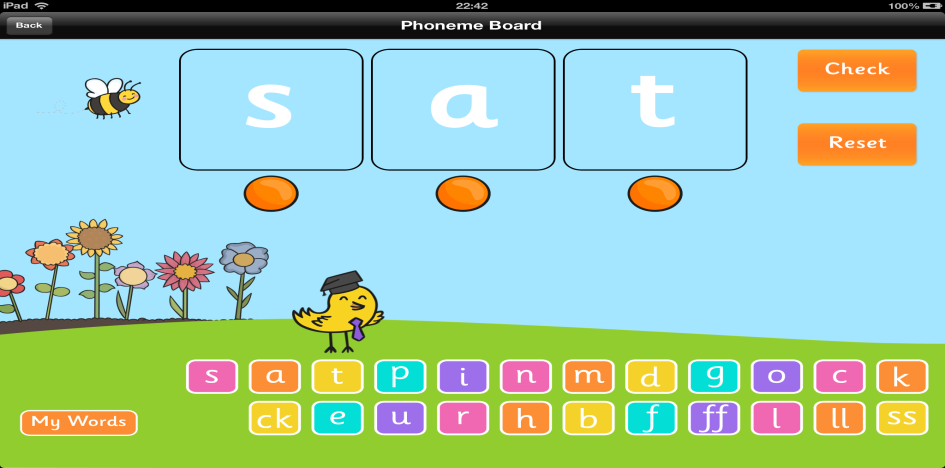